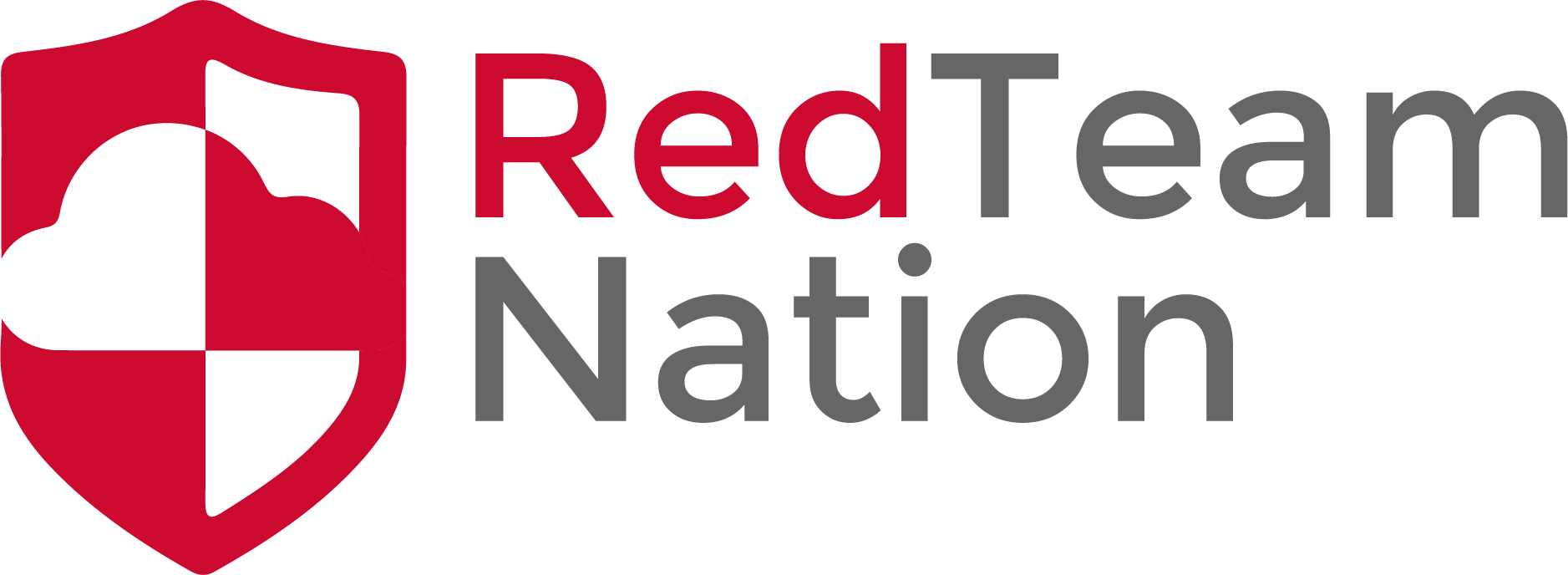 Processes
CEO/Lead Instructor: Brandon Dennis, OSCP
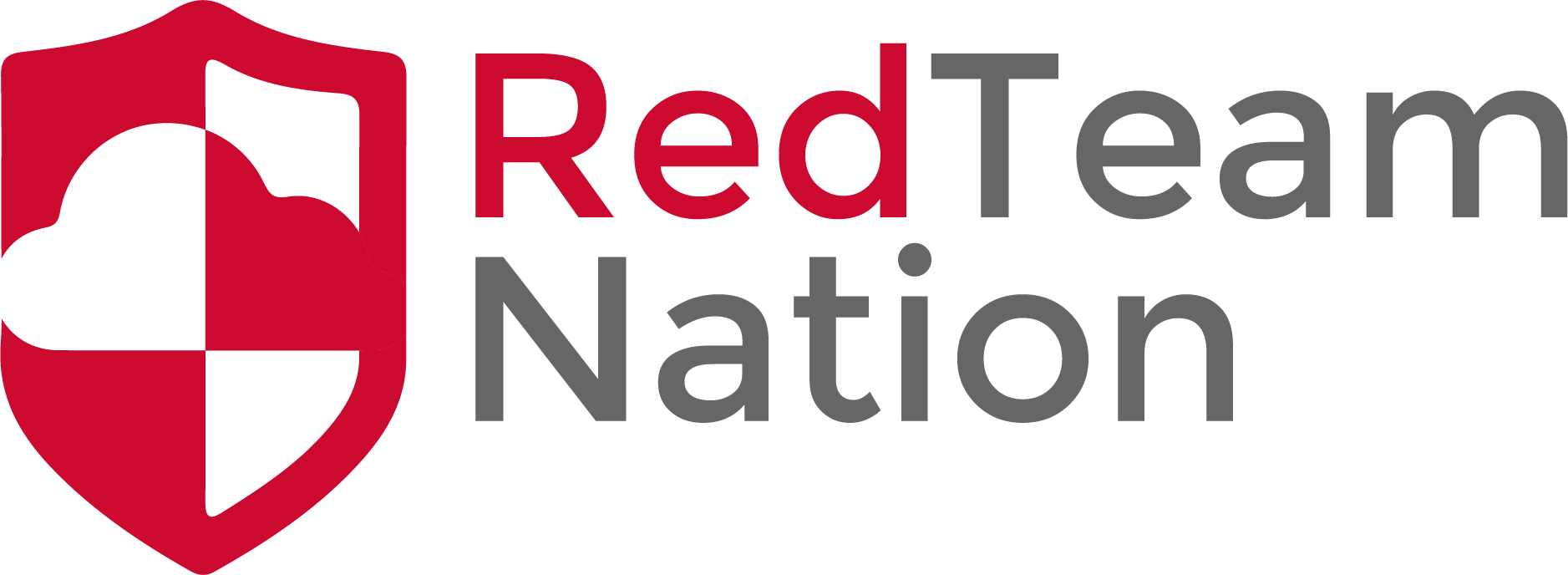 What is a Process?
A process is a program or application that is in execution
It is an instance of a running application
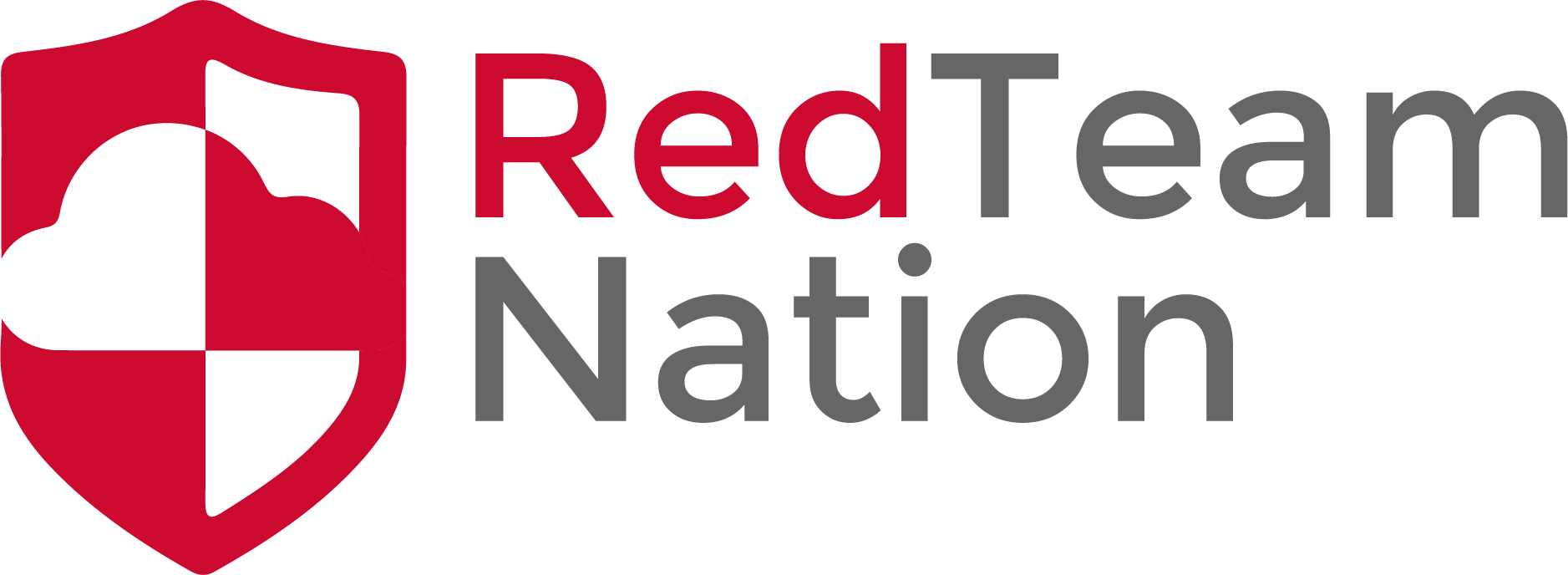 Types of Processes
Foreground Process
Also known as an interactive process. Terminal for example or Web browser.
Background Process
Also known as a non-interactive process. These are not normally connected to any foreground process and don’t expect any user input
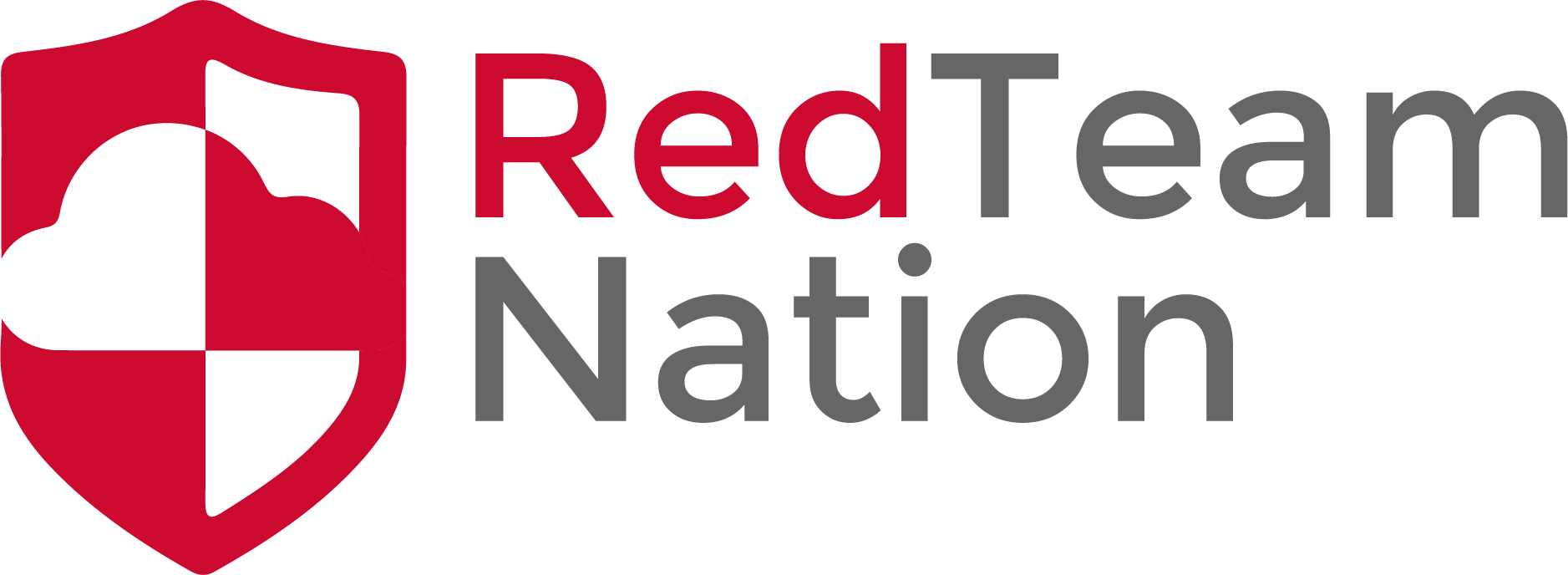 Creating a Processes
This is normally done by running a binary
Can be done using syscalls
System(), Fork(), Exec()
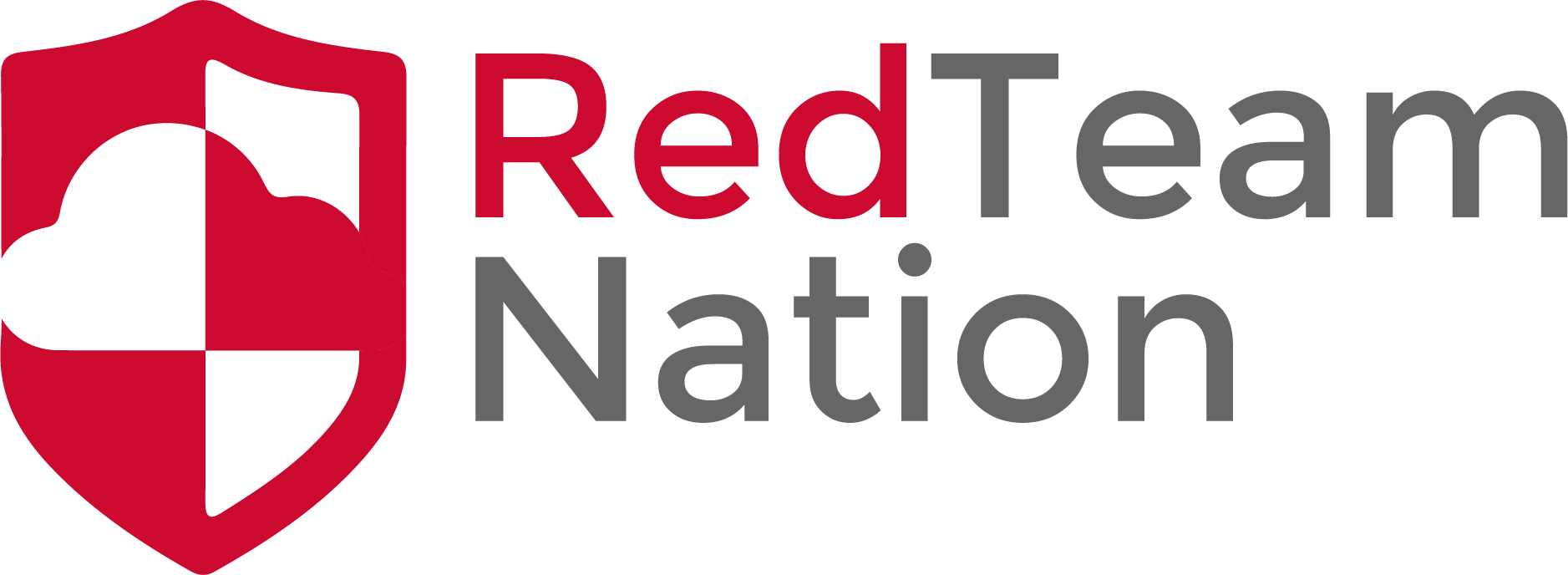 Identifying a Process
A program when started is assigned a PID or process ID.
PID is a unique number that the kernel uses to keep track of what process is which in a multi-user based system
When an application is first ran it is considered the Parent and will have a PID.
Any processes created by this parent is assigned a PID and a PPID or Parent PID
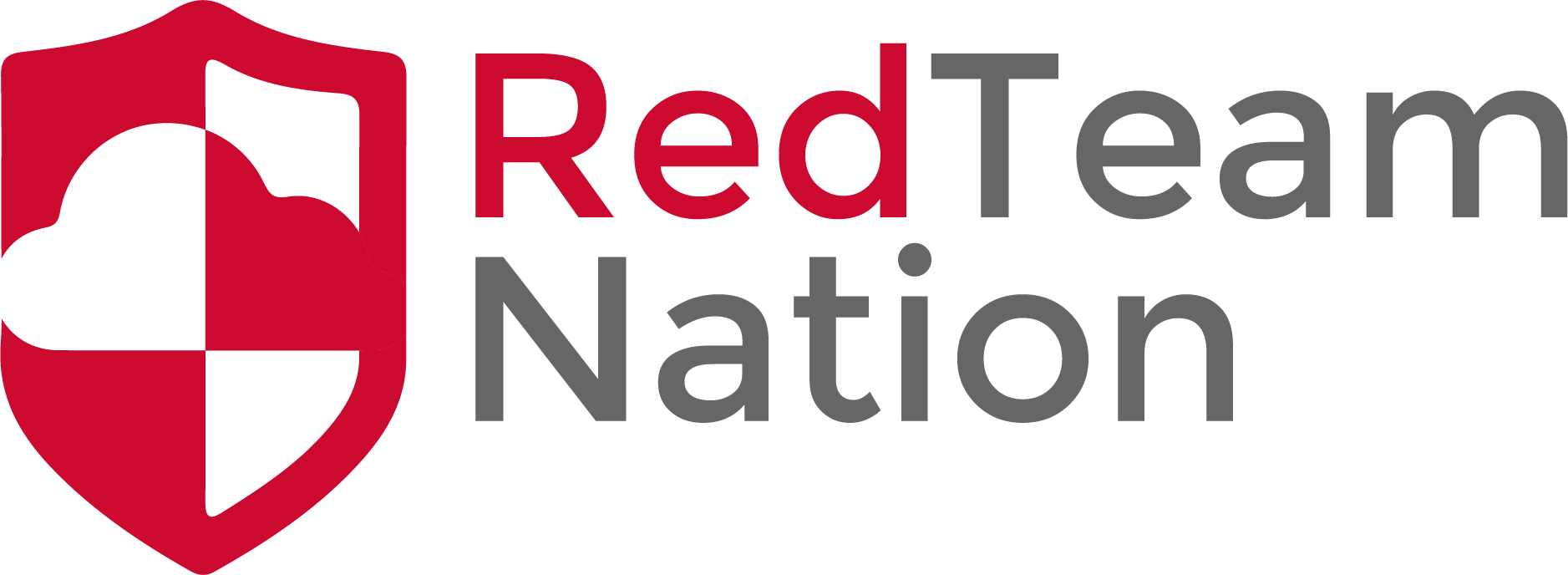 The Top Level Process
Top Level Process or Mother Process is that is first started by the Kernel itself.
This process has the PID of 1. In most cases this is init but can also be systemd
All processes on the system is a child of PID 1 as its job is to manage processes
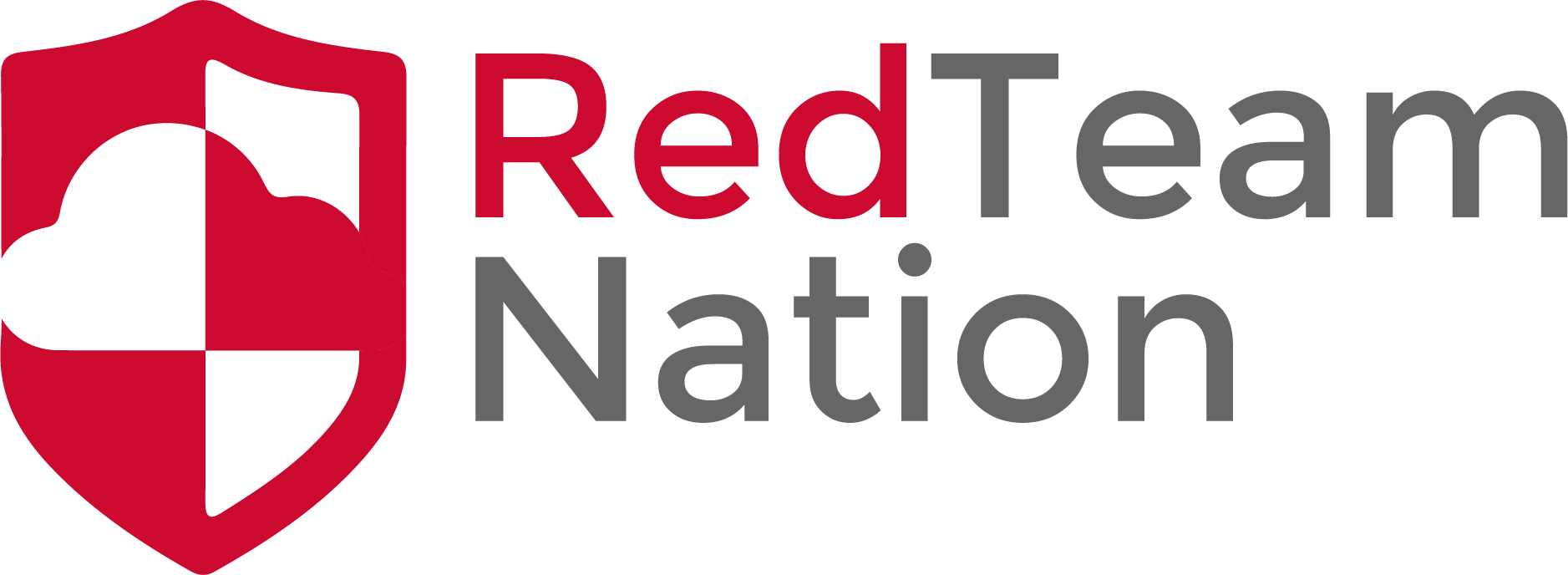 States of a Process
Running
Waiting
Stopped
Zombie/Orphan
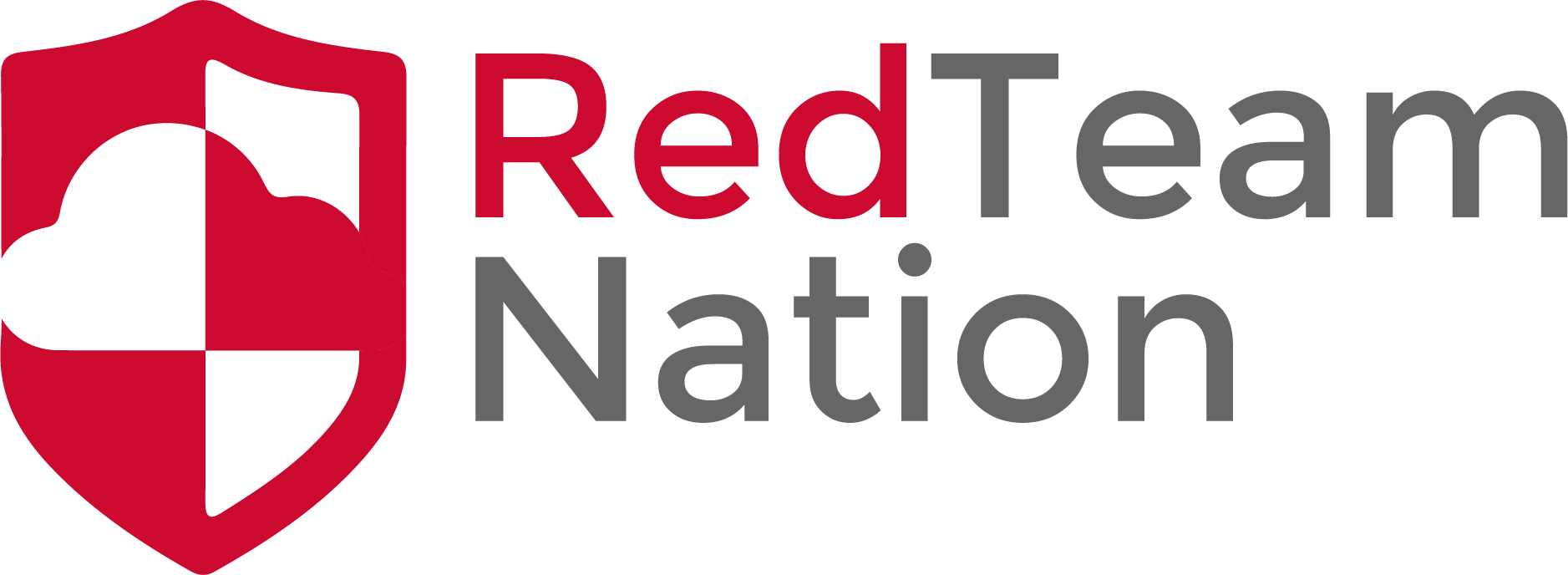 State of Running
In this state a process is either actively running or waiting for a CPU core to be assigned to it
Depends on the amount of cores the CPU has there can only be so many things running at one time
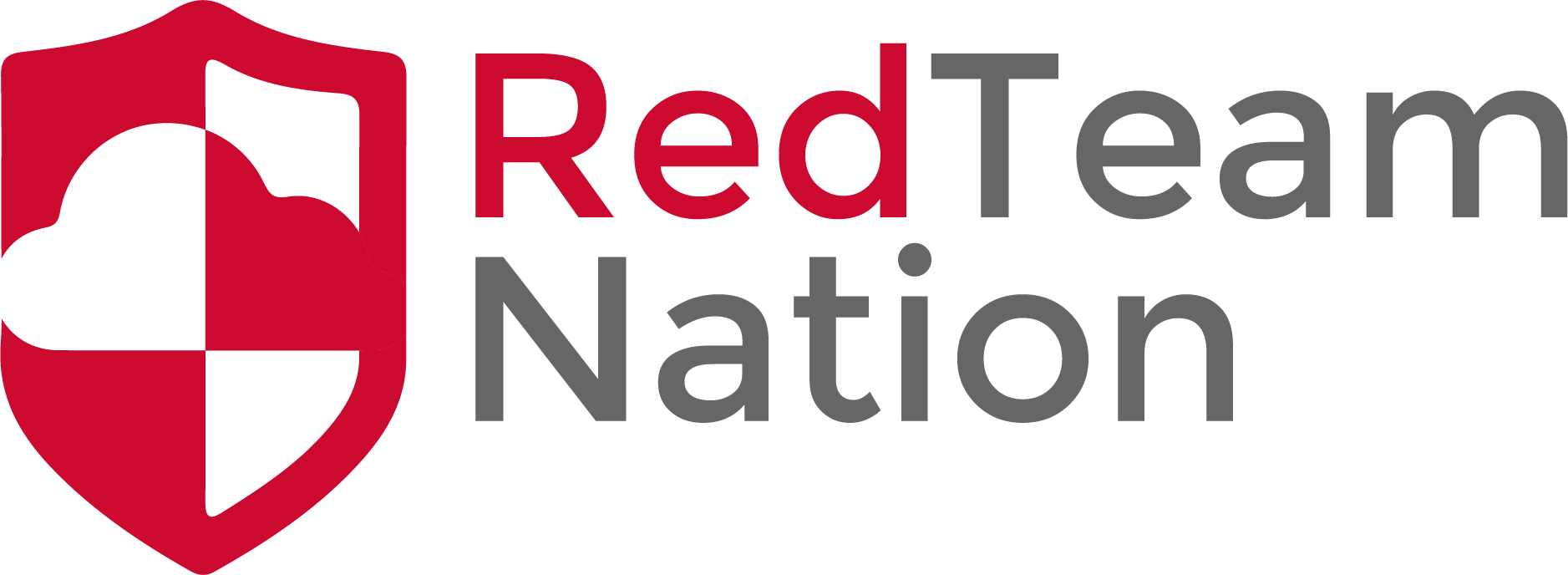 State of Waiting
In this state the process is waiting for 1 of 2 things
Event to happen such as user input, etc
Systems resources to become available
There are 2 types of waiting for a process
Interrupted
Some hardware based conditions would cause this
Uninterruptible 
This process cannot be stopped by any event or signal
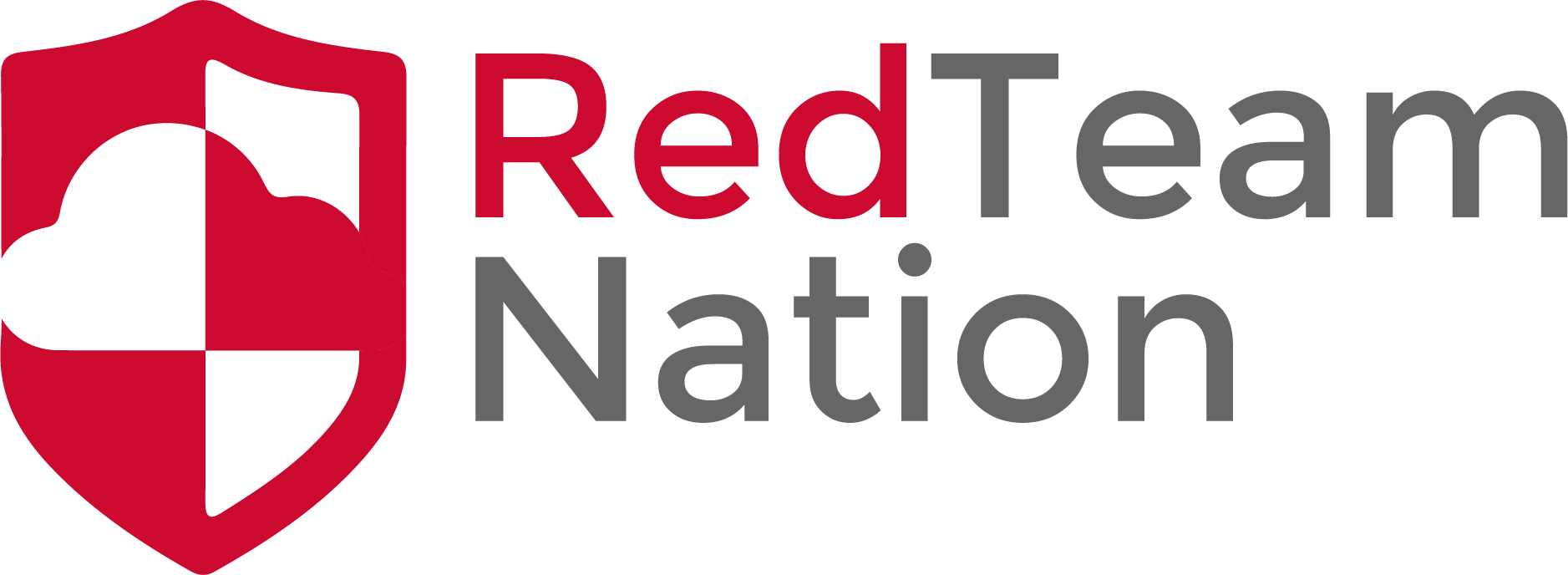 State of Stopped
In this state the process has been stopped by some means
This can be a signal to stop from the user or system
Can also be in this state during the time a debugger is attached to it
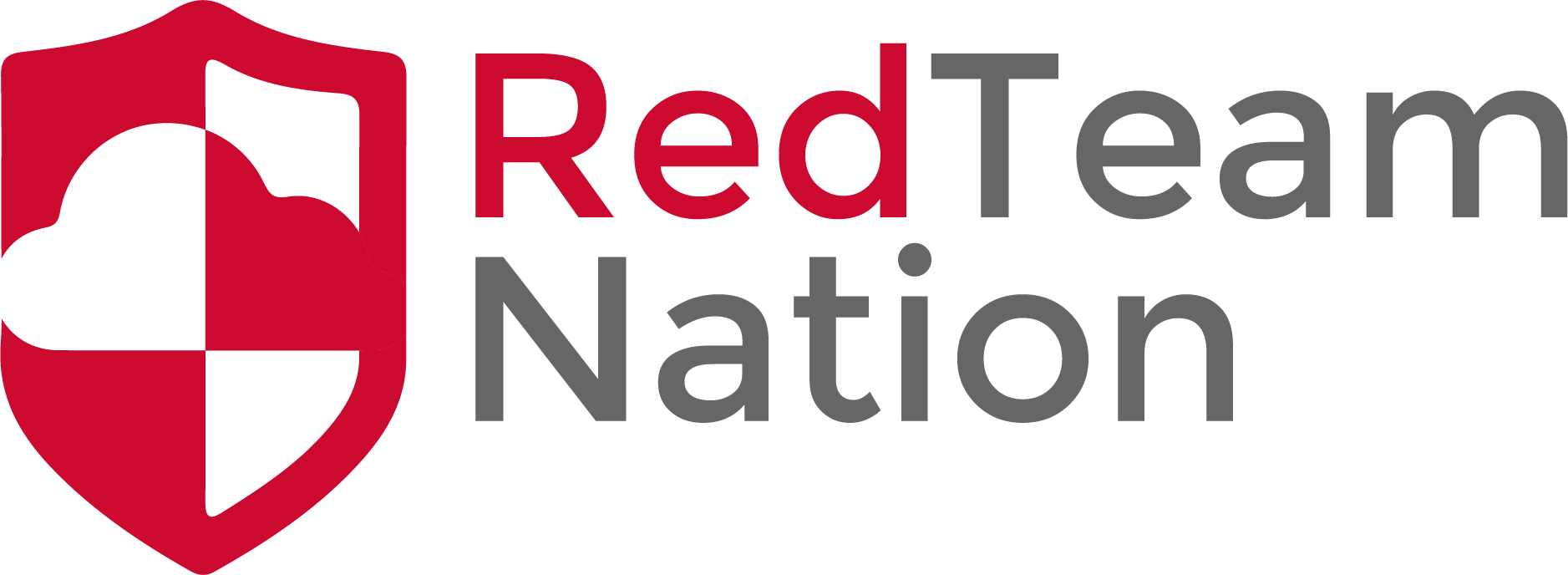 State of Zombie or Orphan
In this state the process is no longer alive or AKA dea.
The reason it is still showing as a Zombie or ‘z’ is due to is still being on the process entry table in the kernel
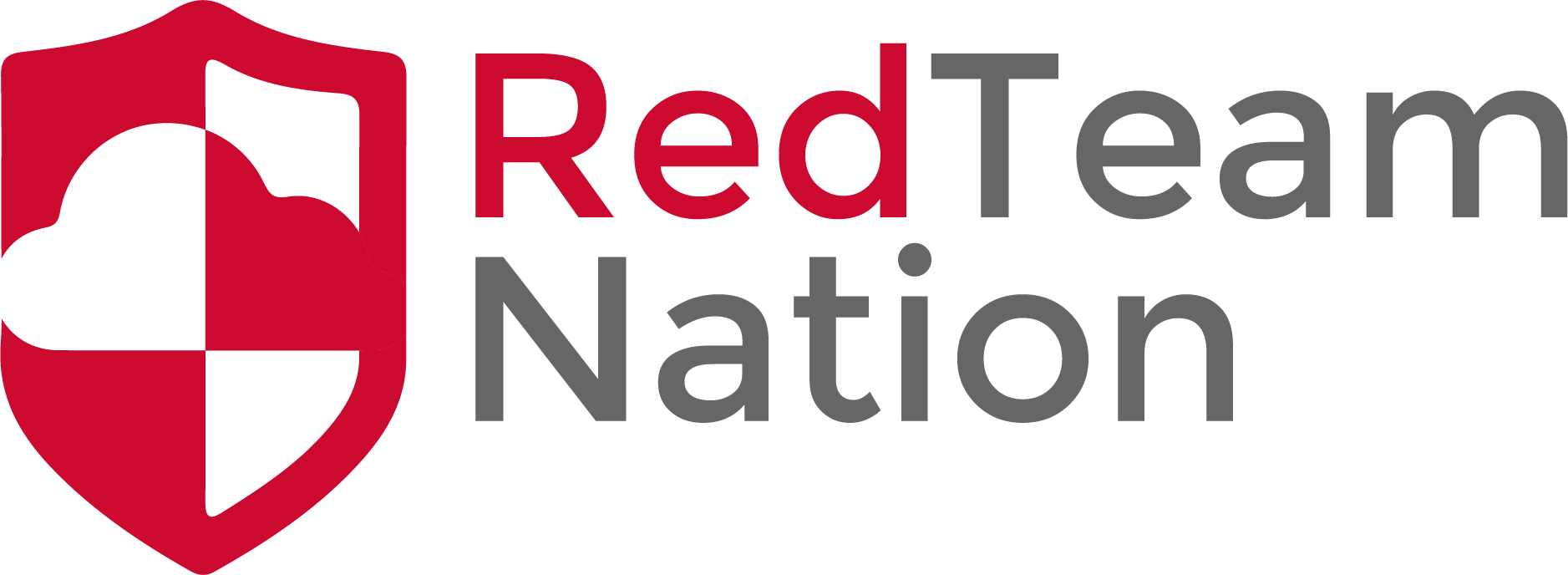 Working with Processes